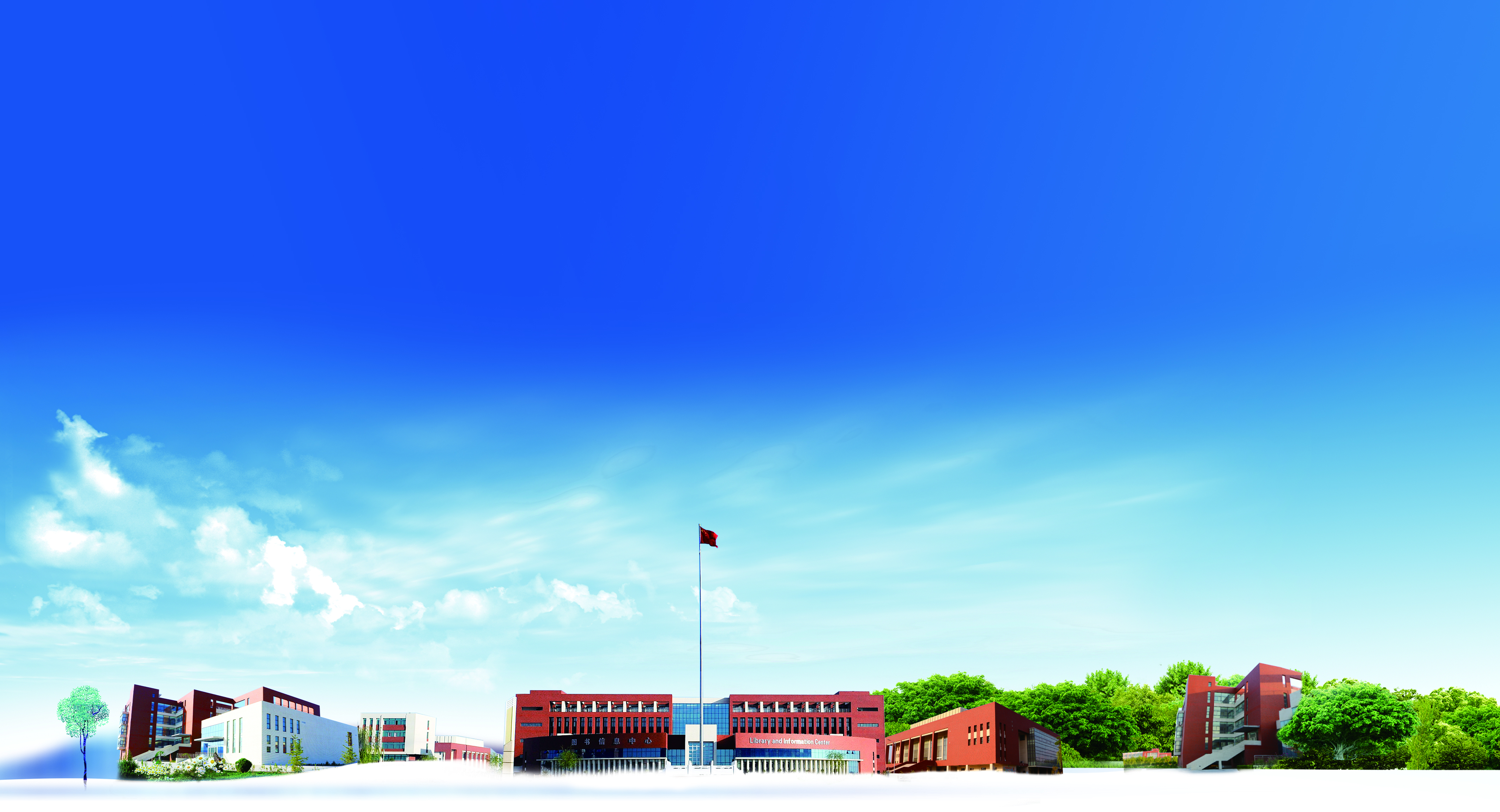 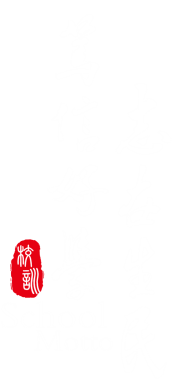 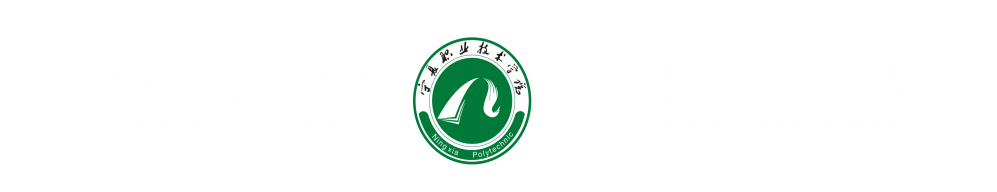 开放教育实践环节论文开题工商管理专业
主讲人    任丽红
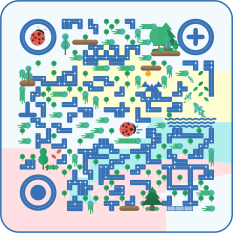 综合实践环节是开放教育教学过程中的重要环节，对实现应用型人才的培养目标发挥着重要作用。其基本任务是培养和提高学生综合运用所学的基本理论、基本知识和基本技能分析、解决实际问题的能力；培养学生的实践能力和创造能力。
通过综合实践环节，使学生受到一次专门人才所必须的综合训练。包括调查研究、查阅、使用文献资料的能力；理论分析、制定设计方案的能力；设计、计算和绘图的能力；总结提高和撰写论文（或设计说明书）的能力等。通过综合实践环节，深化所学知识，拓展专业知识面，培养学生初步的科学研究能力。
综合实践环节的基本要求
一、综合实践环节的任务
  工商管理本科：毕业设计和社会实践（毕业论文和模拟实验）
二、指导教师与学员的联系方式
      学校要求师生通过电子邮件传递信息，每次批阅的文章要存档。因此，每个人要建立一个电子文件夹，以便保存初稿、修改稿及定稿。学员应积极主动地通过电话或QQ经常与指导教师进行联系与沟通，准确理解指导教师的批阅意见，认真对文章进行修改。
三、写作进度要求
四、实施步骤
      （一）查阅资料，认真思考，积极与指导教师沟通，慎重确定论文题目
      1、阅读课本、专著；
      2、浏览工商管理专业毕业论文参考选题方向；
      3、查阅单位内部资料以及报纸、期刊等，应充分利用国家开放大学数字图书馆提供的丰富资源。
（二）严格按照要求进行毕业论文的写作和修改
  1、选题的要求；
  2、字数的要求；
  3、排版格式的要求；
  4、装订要求。
（三）认真准备并按时参加毕业论文答辩
  1、了解论文答辩的流程；
  2、熟悉论文写作的主要内容；
  3、认真准备并回答答辩教师提出的问题。
（四）综合实践环节档案的整理
     1、本科学员，论文一稿、二稿（带批注）及定稿各打印一份。 
   2、填写的相关表格，包括毕业论文（毕业设计）选题申请表、毕业论文（毕业设计）指导记录表、毕业论文（毕业设计）评审表、社会实践考核表。(宁夏开放大学远程学习支持服务中心主页下载）
http://ycfwzx.nxtvu.edu.cn/xzzx.htm
（五）学生毕业论文撰写过程须知
        1、学员应根据本专业培养目标，选择自己感兴趣的问题填写《宁夏开放大学开放教育毕业论文选题申请表》，在指导教师的指导下选定论文题目，并由指导教师在该表上签署意见后开始撰写。
2、学员在选题确定的情况下与指导教师交流论文提纲，经由指导教师审核通过，方可进行正文的撰写。撰写过程实行三稿定稿制。
初稿：学员在指导教师的指导下确定论文题目及写作提纲后，即可开始论文的初稿写作，初稿完成后交指导教师审阅、批改；指导老师主要就学生的文章观点与材料的一致性，文章结构、文章真实可靠性把关。凡是属于从网上直接下载或抄袭者，任何环节一经发现，则延期一个阶段写作。
二稿：根据指导教师对初稿的批改意见，学员应认真进行修改补充，直到指导教师认可。为了反映学生毕业论文写作过程和修改情况，每次批阅时指导教师的批注及修改意见必须自始至终保留。
三稿及定稿：所有定稿的论文必须以A4纸单面打印的形式交付，封面设置为楷体字，写作提纲、内容提要及关键词、正文、参考文献用小四号宋体字。定稿需有指导教师的评语、签字。
3、论文定稿后，学生应填写《国家开放大学毕业论文评审表》《国家开放大学毕业论文指导记录表》的相关内容，指导教师要写出评语，给出建议成绩。
4、所有通过初审的本科论文必须参加答辩，论文最终成绩由答辩小组给出。
       5、论文撰写过程中填写的一切表格，需用黑色笔。内容简洁清晰，书写整齐。
综合实践环节的实施细则
一、模拟实验
         本专业统一使用《国家开放大学管理模拟实验室（多媒体操作系统）》（网络版）作为基本教材进行模拟实验，这个模拟实验室是一个企业管理实操训练系统，完全模拟一个大型企业整体运作过程，学生在计算机和教师的引导帮助下，完成模拟实验内容。
通过模拟迪宝乐有限公司这一加工装配型企业的运作，使学生在参与营销、技术、采购、设备、生产、品质、仓库、财务、人事等各个环节的实际操作过程中，熟悉各职能部门是怎样独立运作，部门之间是怎样相互协调关系。了解现代企业管理的一般流程，并能整合所学的管理理论知识，掌握现代企业管理的实用工具与方法，成为企业所需要的实用管理人才。
按照国开大的相关规定，我们在10个模块中至少选择6个模块进行实验，具体包括营销管理、生产管理、采购管理、品质管理、仓库管理、人力资源管理等模块。进行模拟实验的学生要写出实验报告并填写社会实践考核表。实验报告的内容包括实验时间、实验地点、实验目的、实验内容、实验结果与实验体会，字数不少于500字。
学生完成实验操作后，方可进入模拟实验室考核系统进行考核，考核成绩收集可直接在计算机上进行。在模拟实验室考核系统中，有以基础理论为主要内容的客观性试题和流程操作两类试题。考核成绩60分以上为合格，60分以下为不合格。
　      学生完成实验操作，系统考核成绩合格, 完成实验报告并填写社会实践考核表者取得社会实践的3学分。（社会实践考核表）
二、毕业论文
         1、学生应在实事求是、深入实际的基础上，运用所学知识，独立写出具有一定质量的毕业论文。严禁一切抄袭剽窃行为。
2、选题应符合专业培养目标和教学要求,以所学专业课的内容为主，不应脱离专业范围，要有一定的综合性，具有一定的深度和广度；题目大小适中，对实际工作有一定指导意义；既要具有一定的专业水平，又要在规定的期限内经过努力能完成。应结合当前科技和经济发展，尽可能选择与社会发展及本地区、本单位实际工作相结合的题目。
开放教育工商管理专业论文选题方向参考
（1）企业人力资源的合理配置与使用研究
（2）人力资源信息系统研究
（3）企业激励机制探讨
（4）激励理论的应用研究
（5）企业绩效管理探讨
（6）企业绩效考核探讨
（7）企业员工招聘探讨
（8）企业员工培训探讨
（13）电子商务企业的客户服务
（14）网络营销探讨
（15）企业安全管理问题
（16）车间班组管理研究
（9）企业营销策略探讨
（10）企业营销管理探讨
（11）客户关系管理探讨
（12）公共关系管理研究
（21）企业供应商管理
（22）企业现场管理
（23）企业财务管理有关问题
（24）企业成本管理有关问题
（17）企业信息化建设研究
（18）企业采购管理
（19）企业库存管理
（20）企业物流管理
3、内容体系层次分明，逻辑性强。不管具体体系如何，基本上应按如下层次和逻辑关系展开：
        ①提出问题（立题的背景，目的与现实意义）→②分析问题（事物发展现状、存在的问题剖析）→③解决问题（解决问题的方法、措施、对策等）。
4、论文应观点明确，论述有理有据，语句通顺。紧扣主题展开写作，无必要或无关紧要的东西不写。论文写作要求卷面整洁、字迹工整，论文结构、纸型、版式与用字等执行开放教育工商管理专业毕业论文标准格式，正文字数本科以6000—8000字为宜。
5、毕业论文要制作成电子文档，具体排版格式见论文格式示范。
     ①内容齐全：封面、写作提纲、内容提要及关键词、正文、参考文献等；
     ②页面设置符合规范；
     ③各级标题设计符合规范；
     ④字体设置符合规范 ；
     ⑤图表设计符合规范 。
6、答辩
　  　本科毕业生原则上均应参加毕业论文答辩。申请学位的毕业生的论文初评成绩及答辩成绩必须为良好（或百分制成绩在本专业良好档范围）。
7、成绩评定
   　 毕业论文成绩实行百分制，分为以下三档：
　 　（1）8 5～l 00分（优秀）：符合党和国家的有关方针、政策；观点明确，能深入进行分析，并有独到见解。理论联系实际，对经济工作或学术研究有一定的现实意义。中心突出，论据充足，材料翔实、层次清楚，结构合理，语言流畅。答辩中回答问题正确，重点突出，语言简练。
（2）75～84分（良好）：符合党和国家的有关方针和政策，能够运用所学知识，理论联系实际，观点明确，论证比较有力，结构完整，语言通顺，格式规范，层次清楚。答辩中回答问题正确。
（3）60～74分（及格）：符合党和国家的有关方针和政策，中心论题较明确，材料较充足，基本上能够运用所学知识去分析问题，从总体上看，文章有一定的条理，一定的论据，文字尚通顺，文章没有明显的错误和缺欠，但内容尚欠充实，缺乏创新及独到见解。答辩中回答问题基本正确。
8、毕业论文档案
　　  毕业论文档案包括论文批阅一稿、批阅二稿、定稿，宁夏电大毕业论文选题申请表，毕业论文评审表，毕业设计（论文）指导记录表。
国家开放大学数字图书馆的使用介绍
（一）在电脑上安装CAJViewer阅读器（此阅读器在中国知网网页最下面有）；
（二）登录宁夏开放大学主页——友情链接——点击国家开放大学——点击数字图书馆——输入一网一平台用户名及密码登录——在资源搜索输入关键词——点击论文搜索——点击CAJ下载
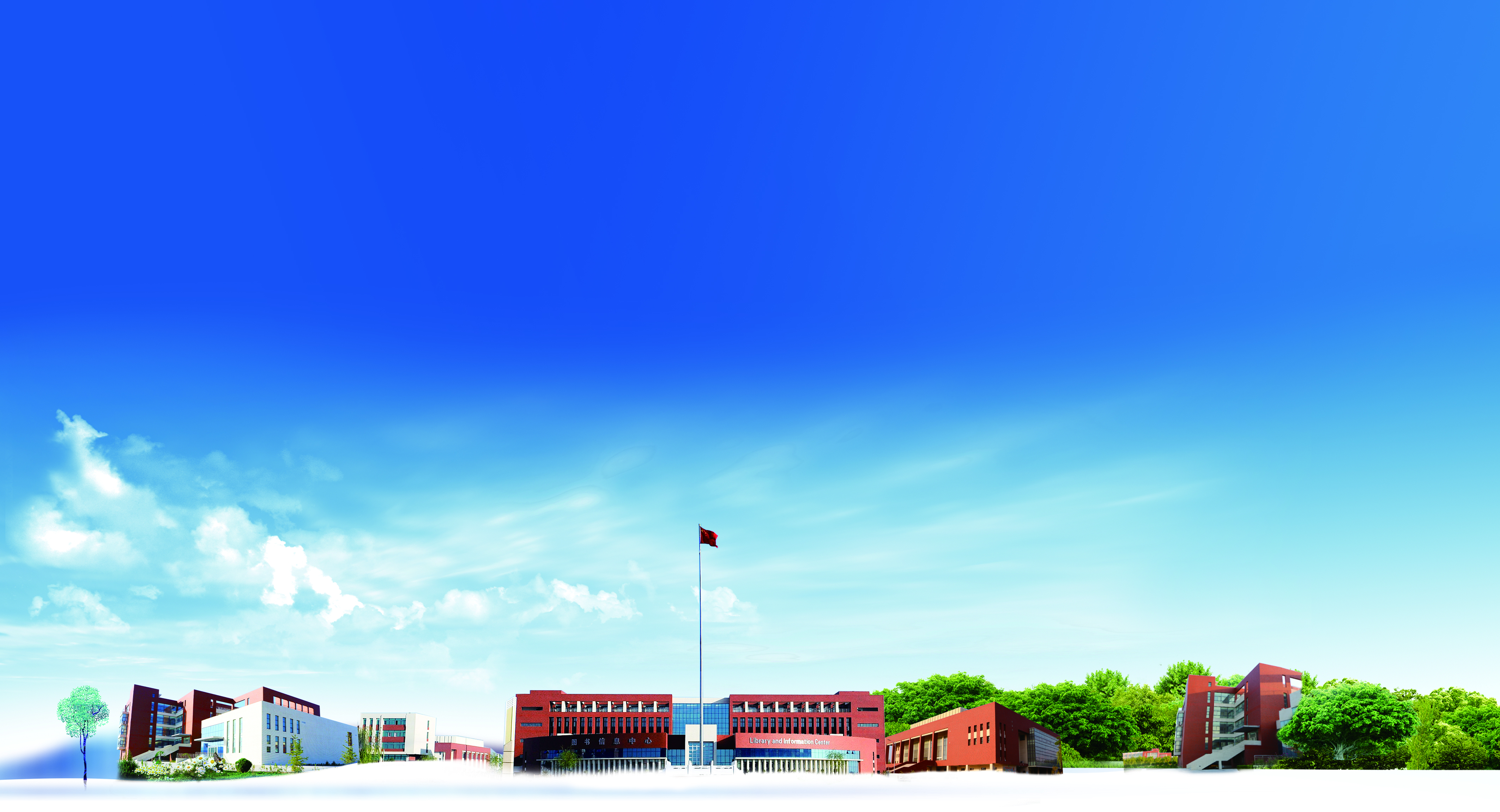 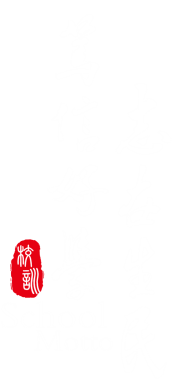 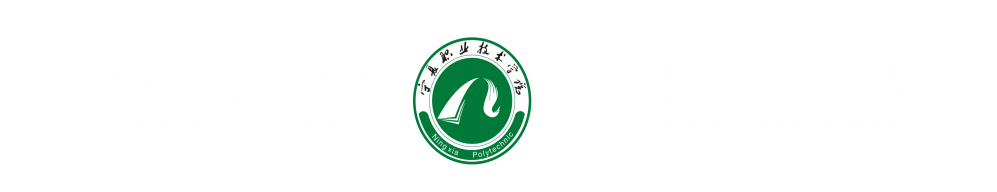 谢谢收看！
联系方式：13995310788
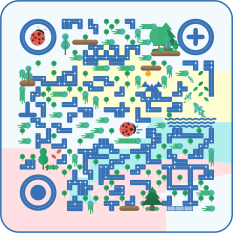